Millennials and Beyond
David Haygood
March 30, 2018
Defining the Generations
Who’s Who Over the Years
Source:  Information gathered on 8/5/16 from  http://opi.mt.gov/pub/rti/EssentialComponents/Leadership/Present/Understanding%20Generational%20Differences.pdf and
http://www.wmfc.org/uploads/GenerationalDifferencesChart.pdf
[Speaker Notes: Millennials and Gen Z are the most avid users of technology.

Please note the start and end dates of each generation are within a year or so of each other as there are many definitions of the begin and end dates for each generation.  So the begin and end dates are blended.]
Millennial Impact
Born after 1980: Roughly 77 million people, 24% of US population
Age of adults in 2016: 20 to 35
America’s largest and most diverse population
15% were born in a foreign country
In 2012: 15.8 million students making up 75% of Higher Ed. Enrollment are millennials
Also known as Generation Y, millennials make up about one-fourth of the US population (Nielsen)
As the Baby Boomers generation taught us, the larger the generation the greater the influence over norms, expectations and behavior
By 2018, Millennials will have the most spending power of any generation as they will eclipse Boomers


Sources: Information gathered 8/2016 from Pew Research Center survey conducted Feb. 14-23, 2014 among  1,821 adults nationwide, including 617 Millennial adults, and analysis of other Pew Research Center surveys conducted between 1990 and 2014 http://www.pewsocialtrends.org/2014/03/07/millennials-in-adulthood/ , Ryan-Jenkins http://www.ryan-jenkins.com/2013/09/16/22-shocking-stats-about-millennials-to-help-you-chart-tomorrows-change/ , and Nielsen  http://www.nielsen.com/us/en/insights/reports/2014/millennials-breaking-the-myths.html
Millennial Generation:  Basic Facts
Diverse
Pressured to Perform
Ambitious/Achievers
Team Oriented
Connected
Service Oriented
Excellent Time Managers
Structured
Protected
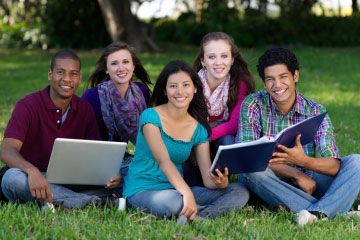 Source: Alicia Moore, Director of Admissions/Registrar; Central Oregon CC,  “They’ve Never Taken A Swim and Thought About Jaws: Understanding the Millennial Generation”
Millennials in the Marketplace
Spending Behavior of Millennials
By 2018, Millennials will have the most spending power of any generation

Almost 50% of Millennial grocery shoppers say they want to be the very first to try new technology

Millennials are much more likely to be influenced by smartphone applications (262% more likely), mobile advertising (+294%), and recommendations from social media sites compared to the average shopper (+247%)

They want to engage with brands on social networks so brands that serve a Millennial’s need may keep them for life
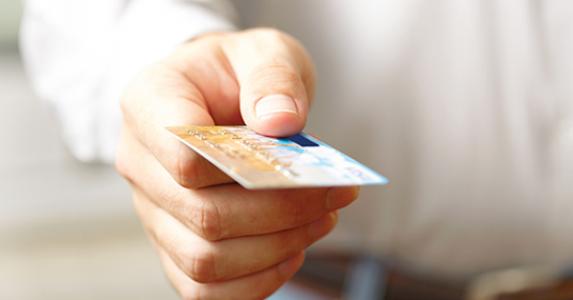 Source: Information gathered 8/2016 from  http://resources.bazaarvoice.com/rs/bazaarvoice/images/MillennialsInTheAisles.201208.pdf
What are the top 7 things Millennials buy more than anyone else?  Can you guess?
Hot Sauce
Organic Food
Bulk Warehouse Foods
Craft Brews
Same Day Delivery
Newspapers & Magazines
Diet Soda
Gas Station Food
Tattoos & Piercings
Postage Stamps
Mass Market Beer
Energy Drinks
Source: Information gathered 8/2016 from http://time.com/money/3979425/millennials-consumers-boomers-gen-x/
What are the top 7 things Millennials buy more than anyone else?  Can you guess?
Hot Sauce
Organic Food
Bulk Warehouse Foods
Craft Brews
Same Day Delivery
Newspapers & Magazines
Diet Soda
Gas Station Food
Tattoos & Piercings
Postage Stamps
Mass Market Beer
Energy Drinks
Source: Information gathered 8/2016 from http://time.com/money/3979425/millennials-consumers-boomers-gen-x/
Marketing Trends
Forbes released a study about Millennial consumer tendencies and compiled a list of trends that have enough momentum to be cornerstones of marketing to Millennilsa

Millennials: 
- want to engage with a brand on social network
- want to help companies develop future products
- strive for a healthier lifestyle
- value authenticity more than content
- utilize multiple tech devices (87% use between 2-3 devices at least once daily)
- expect companies to give back to society

Some of the most well known brands are already adapting to these trends, but so are the newest brands to the market place
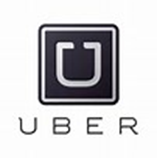 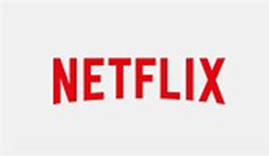 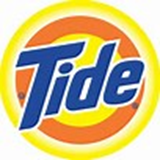 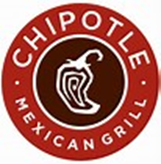 Source: Information gathered 8/2016 from http://www.forbes.com/sites/danschawbel/2015/01/20/10-new-findings-about-the-millennial-consumer/2/#1ff6fd6342b8 Forbes article 2015 and Mindy Weinstein; founder and president of Market MindShift: https://www.searchenginejournal.com/trillion-dollar-demographic-10-brands-got-millennial-marketing-right/135969/
[Speaker Notes: On the next few slides we will highlight the trends in marketing for Millennials]
Marketing Trends Continued (Forbes)
Trend #1- Tech Immersion
Wearable tech is the new trend that did not stick with millennials right away, but as the price point becomes more “Millennial friendly,” we will see young adults sporting more tech innovations on their wrists
Wearable tech will truly take off in the healthy living space where brands like Jawbone Up and Fitbit have already experienced the highest rates of success

Trend #2- Mobile Payment Will Become the Norm
Millennials are the most on-the-go generation to date and are constantly seeking out ways to streamline their busy lives 
Venmo, Apple Pay and Snapcash make it easy for them to transfer money while shopping and to one another
The platforms are designed to make the payment process even more efficient and remove the fees that many associate with mobile or online payment options
According to data released by Forrester, mobile payments will reach close to $90 billion by 2017
Source: information gathered 8/2016 from Forbes Jeff Fromm “Five Millennial Trends That Will Pave The Way for Marketers in 2015
Marketing Trends Continued (Forbes)
Trend#3 – Value Experiences
Rather have a great experience than buy an expensive pair of shoes

Trend #4 – Re-imagination of Social Marketing
Facebook has dominated Social Marketing since its origination, but other brands have begun finding ways to engage younger demographics 
Three in ten Facebookers say they have “un-liked” a brand within the last 30 days, while 38 percent of 16-24 year olds have done the same 
This ratio is worse than Twitter and even Google+
The faster brands are able to respond in real-time to consumers, the faster they will convert them into loyal brand partners

Trend #5 – Fast Casual
Chains traditionally labeled fast food are now creating in-store atmospheres that are more fast casual
Brands that create this higher quality (fast) food with a sit down and enjoy atmosphere will set themselves apart (Chipotle)
Source: Information gathered 8/2016 Forbes  Jeff Fromm “Five Millennial Trends That Will Pave The Way for Marketers in 2015
[Speaker Notes: Just a quick note on Trend #3
While the Millennial  will rather spend money on an experience and more importantly on one that no one else had while the Gen Z person would rather spend money on something to own like a house or car or other stuff. 
Gen Z would rather own than the Millennial that chooses to rent or lease.]
How to Reach Millennials on your College Campus
Success with The Millennial Generation on Campus
Admissions and Marketing:

Support from parent(s)/family about decision around higher education. Colleges are recruiting families too.
Photos and Videos of campus must appeal to parents. Families need to protect in new environment. Safety on campus is important. 
Decisions around Higher Ed are made based on parent’s perspective and what peers are doing. Recruitment of one well known student causes a ripple effect on others from same high school.
Millennials are team and traditional-oriented. Videos and photos must appeal to these traits engaged in campus wide activities not of a student sitting along studying in a library.
Stay in front of prospective students as much as you can. If you aren’t they will go elsewhere.
Be tech-savvy and don’t fake it!
Source: Alicia Moore, Director of Admissions/Registrar; Central Oregon CC,  “They’ve Never Taken A Swim and Thought About Jaws: Understanding the Millennial Generation”
Success with The Millennial Generation on Campus, cont.
Service Oriented Generation:  Do you have an active AmeriCorps Program?
Generation that has largest amount of discretionary time - Fill it!
Traditional hallway-styled residence halls out the window??
Not interested in the traditional food service program.  “Grab & Go” generation; 24/7 service
Burnout for this generation is strong. Expand personal counseling services on campus
Move as many services as you can on-line!
Remember to provide services for parents; stay connected to them!
Source: Alicia Moore, Director of Admissions/Registrar; Central Oregon CC,  “They’ve Never Taken A Swim and Thought About Jaws: Understanding the Millennial Generation”
Comparing Four-year and Two-year institutions
Four-Year Institutions
Two-Year Institutions
60% of students said they check their account balances (compared to 50% of 4-year students)
40% of two-year students say they use budgets (compared to 30% of 4-year students)
41% of students are 21 years or older while 51% of 4-year students were 18 years old
Displayed healthier financial attitudes and were more cautious, more adverse to debt, more utilitarian, and less materialistic
Experience more financial stress, on average, and have fewer resources
Could also use additional support in regards to credit card behaviors as they tend to have more cards and outstanding debt and are likely to pay late
Only 45% of students say they feel prepared to manage their money
70% don’t use budgets
Experience increase in college preparedness after the first year, not so for 2-year students
17% agree that their parents manage their finances as compared  to 11% for two-year students
Financial literacy should teach them the basics of budgeting and saving as well as introducing them to more complex issues such as investing and planning for the future
Source: information gathered 8/2016 from 2016 Everfi, Higher One White Paper  “Money Matters on Campus” http://moneymattersoncampus.org/wp-content/uploads/2016/04/EverFi_WhitePaper_2016_FINAL-Web.pdf
[Speaker Notes: Across the span of semester, students from both institution type reported significant decreases in reported financial monitoring behaviors.

Low rates of using money managing tools across both institution types]
Here comes Gen Z?
Meet Generation Z
Americans born after Millennials who are currently under the age of 18.
Marketers have been focused on Millennials for more than a decade.
Millennials = Most researched generation in history.

Gen Z is different from Millennials – They are almost the OPPOSITE or extreme versions of Millennials.
Marketers will need to adjust to Gen Z
We are just beginning to understand Gen Z and their impact on the future

	but here is what we know and foresee….
Generation Z
Born 2000-today
Post 9/11 reality: early loss of innocence
Most tech savvy generation; touchscreens
Prefers incognito and anonymous social networks (Whisper, Snapchat, and Secret as opposed to Facebook)
8-second attention spans 
PSA - Phone Separation Anxiety
Politically liberal, social equality biggest concern
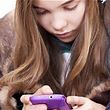 Source: Information gathered 8/2016 from Gettinggenz.com “Getting to Know Generation Z”
http://growingleaders.com/blog/generation-z-differs-generation-y/
[Speaker Notes: This subset is still emerging. The start date most articles reference is 2000 however, some researchers say Gen Z is as early as those born in 1996.

While GenY/Millennials initiate text messages as a norm, Gen Z/iGen utilize images, icons, and more symbols

While Gen Y/Millennials prefer to spend money on experiences, GenZ/iGen prefers t traditional ownership and wants to own both houses and cars.]
There is a Population Tsunami Approaching
361,000
Approximate number of babies born in the world each day


More than a quarter of America’s population belongs to 
Gen Z,
and with each birth, the segment is growing

Swing Generation (69+) = 10.5%

Baby Boomers (50 – 68) = 23.6%                       GEN Z (<19) = 25.9%
                       
Gen X (38 – 49) = 15.4%

Millennials (20 – 37) = 24.5%



Source: Information gathered 8/2017.   U. S. Census Bureau, 2012
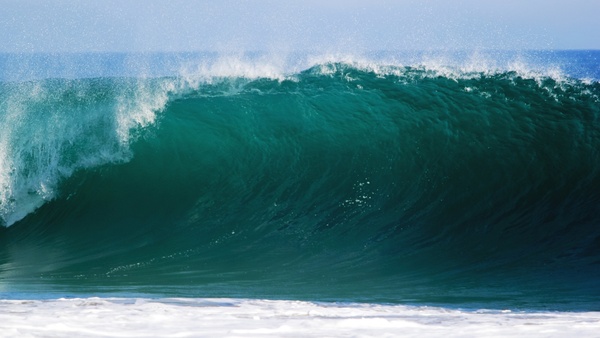 They Use Social Media as a Research Tool
52% 
of teens use YouTube 
or other Social Media sites 
for a typical research assignment in school 





Source:  Information gathered 8/2017. Pew Research, “How Teens Do Research in the Digital World”,  2012
[Speaker Notes: Have you seen this happen?  Share any personal experiences you may have with Gen Z and their use of YouTube and other social media sites.  

Also, Baby Boomers will remember researching by going to library and using “reference” books that could not be checked out of the library along with encyclopedias.   Where do you find encyclopedias now?]
Gen Z = Shorter Attention Spans
8 seconds
is the average American attention span (down from 12 seconds in 2000) 

11%
of children age 14 – 17 years old 
have been diagnosed with ADHD
(up from 7.8% in 2003)

Gen Z are the ultimate consumers of snack media.  They communicate in bite sizes.  Research studies suggest that their brains have evolved to process more information at faster speeds, and are cognitively more nimble to handle bigger mental challenges. 

 But, getting and keeping their attention is challenging. 

Source:  Information gathered 8/2017. National Center for Biotechnology Information, U. S. National Library of Medicine, The Associated Press. Gettinggenz.com “Getting to Know Generation Z”, http://growingleaders.com/blog/generation-z-differs-generation-y/
[Speaker Notes: This is a big change in the American attention span in the past 17 years.     

Ask:  “How have you seen this manifested in your own daily life experiences?”]
They Communicate with Speed
68% 
of teachers think that digital tools make students more likely to take shortcuts and not put effort into their writing. 

46% 
of teachers say digital tools make students more likely to “write too fast and be careless.”


Gen Z are agile communicators:  speed of communication and witty responses garners cultural currency.  They’re accustomed to rapid-fire banter and commentary.  As a result, Gen Z are not precise communicators and leave a lot of room for interpretation.  



Source: Information gathered 8/2107.  Pew Research, 2012
[Speaker Notes: What do you think about this?  Ask them to share ideas about what they think about Gen Z taking shortcuts and/or writing too fast and being careless.

Discuss what cultural currency means to them.  From Wikipedia:  In sociology, cultural capital consists of the social assets of a person (education, intellect, style of speech and dress, etc.) that promote social mobility in a stratified society.[]
How to Reach Gen Zon your College Campus
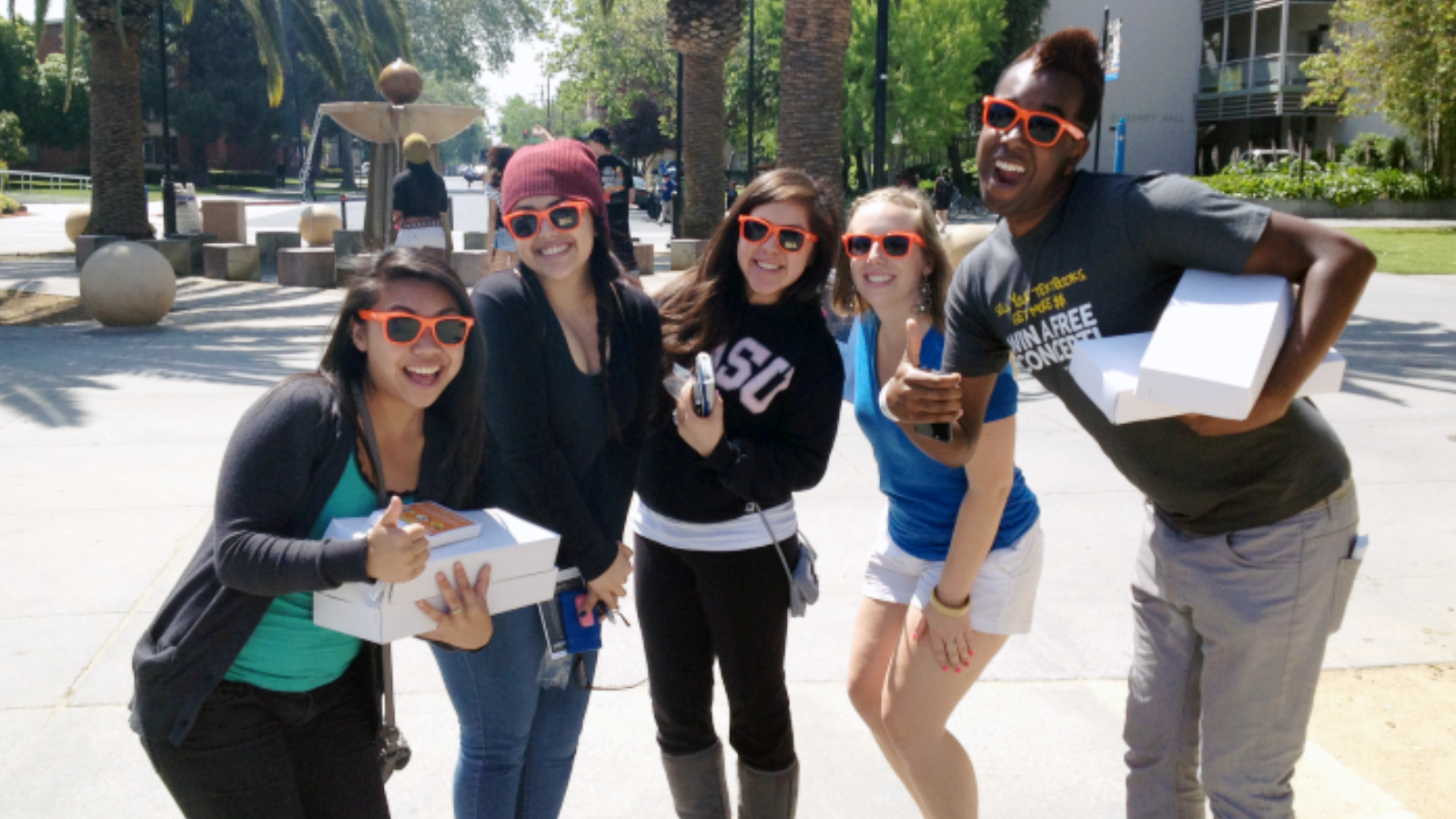 How to Engage Generation Z
Listen to them.  They want to be heard!

They need rewards that are changed frequently to meet changing expectations and demands

Generation Z students use technology to solve problems

Generation Z students connect with movies such as “The Hunger Games” where kids are expendable and not central to the world around them

Generation Z students say they would like to attend college for the social connections and network

Generation Z students are already connecting with people around the world with the use of technology

Generation Z students want to shape their own journey with you as their guide

Information gathered 8/2017: https://sites.google.com/a/uis.edu/colrs_cook/home/engaging-generation-z-students
Success with Generation Z on Campus
Gen Z is not into “Helicopter Parenting” as much as Millennials were.   But schools should still strive to gain parental support.  Families are still involved with decisions about higher education.

Increasingly decisions are being made around what peers are doing. They turn to peers more than higher ed experts. 

Outcomes matter more than traditions and cost to Gen Z.  Appeal to them on what the outcome of their education could offer them. 

Materials should be colorful and filled with images – not text.
Source: Information gathered 8/2017. http://www.eduventures.com/2014/09/recruiting-gen-z/
Efforts of One State University in the Northeast to Reach the Traditional Gen Z Population from a Marketing/Admission Perspective
Website Re-vamp:  
	Images, pictures made even bigger for this generation
Made text even shorter.  Use of more Infographics.   Used more statistics; numbers      (appeals to Gen Z as they consider information “more real”)
	Made information more career focused.  Included career stats of major.   Highlighted       	Career Services office.  Provided URL link, etc. on the front page of website
Print:
Continued to provide colorful brochures.  Created short infographic pieces for mailings.  Remember consumer of paper is generally the parents; other family members who prefer “snail mail”, something tangible

Video:  
University spent much of their resources and time on this for this generation.  Video being created to look like a documentary film to capture the vision of the Generation Z individual.
Focus of video was on the Top 5 Characteristics of what defines a Gen Z today:
Pragmatic
Globally Minded
Customizable
Social Media Natives
Digital
Efforts of One State University in the Northeast to Reach the Traditional Gen Z from a Marketing/Admission Perspective
(cont.)
Pragmatic:  Gen Z’s grew up during 9/11; Recession; Need to highlight affordability; Careers; ROI

Globally Minded:  Gen Z’ers want to contribute and have a positive impact on Society as a whole.  They are interested in doing a day of service - giving back to the community.  School will highlight their alternative Spring break; Do a documentary/focus on some international students

Notion that things are “Customizable:”  There are choices within the framework:
Meal-Plans are flexible
Majors are “customizable”
Schedules are flexible - You can create your own destiny; You can be in charge

Social Media Natives:  Video to look as non-staged as possible
Create an Authenticity in Video
Students generate content and provide their own YouTube videos
Students take over for “Snatchat” answers
Students manage content so nothing is “staged“ as this generation can differentiate    between something real/not real
Efforts of One State University in the Northeast to Reach the Traditional Gen Z from a Marketing/Admission Perspective
(cont.)
Digital:   Everything is digital
Showcased the Library in its new Digital Age
Showcased the fact that courses are “hybrid” now where you can learn in-person in the classroom or on-line
[Speaker Notes: Can you think of other things that you could do?]
Generation Z
Trends in Education:

Less reliance on physical classroom
Realistic vs. optimistic 
Debt avoiders, less impulsive
Want training vs. general education















Source: Information gathered 8/2016 from  forbes.com Generation Z: Rebels With A Cause: http://www.forbes.com/sites/onmarketing/2013/05/28/generation-z-rebels-with-a-cause/#3b18d84a6aa1
Conclusion
Habits and trends vary from generation to generation

We will need to adapt our messages and approaches to be effective

That may mean changing our processes and cycles to be in line with their expectations
Questions?
The information contained in this presentation is not comprehensive,
is subject to constant change, and therefore should serve only as
general, background information for further investigation and study
related to the subject matter and the specific factual circumstances
being considered or evaluated.  Nothing in this presentation
constitutes or is designed to constitute legal advice.

08/2016  MKT11982